Достижения СОШ № 8  на 2021 уч. год
Кыргыз тили
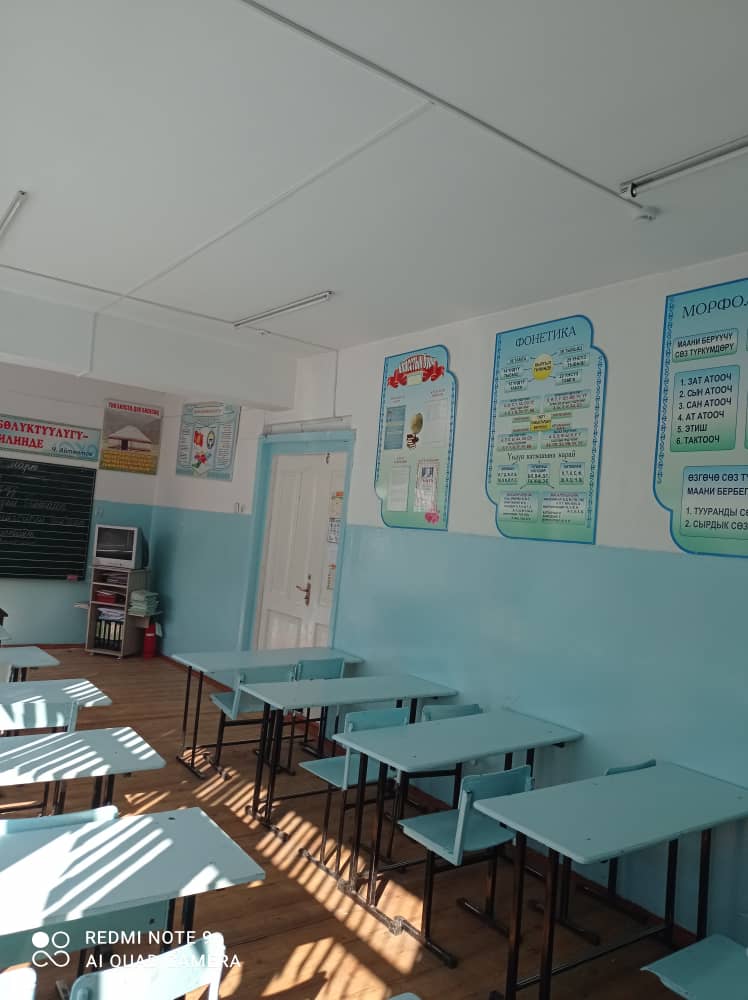 Кыргыз тили
Русский язык
Математика
История
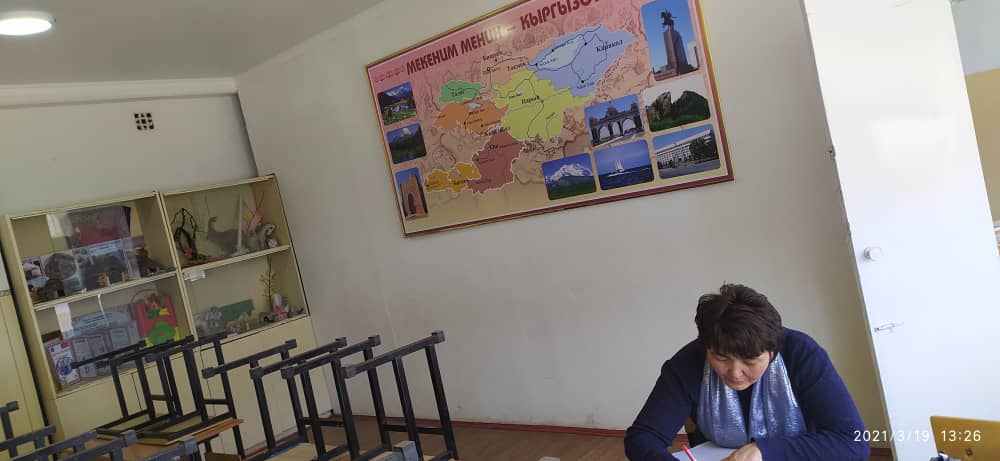 Химия
Английский язык
География
Биология
Начальные классы
ИЗО
Библиотека
Спорт зал
Танцевальный зал